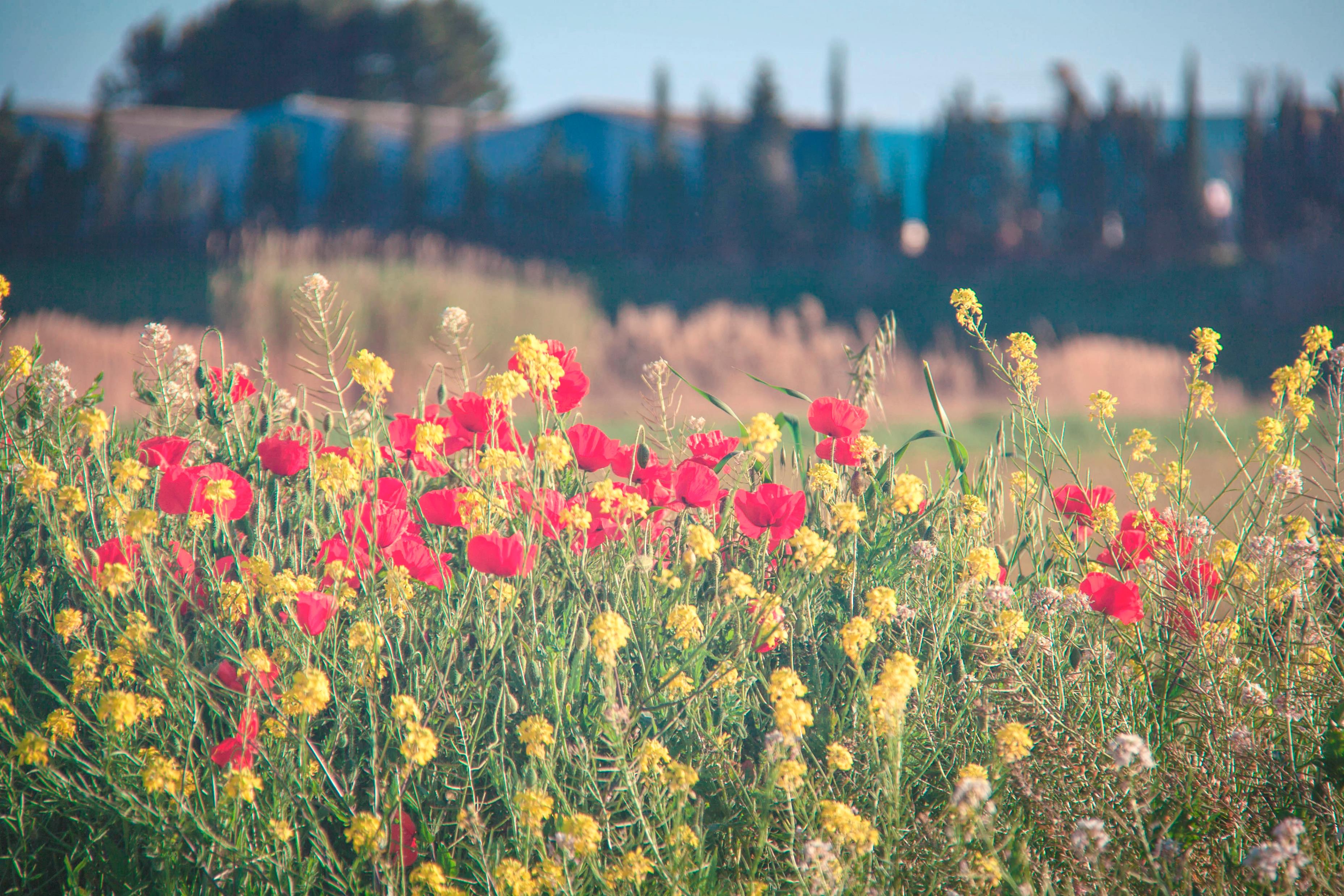 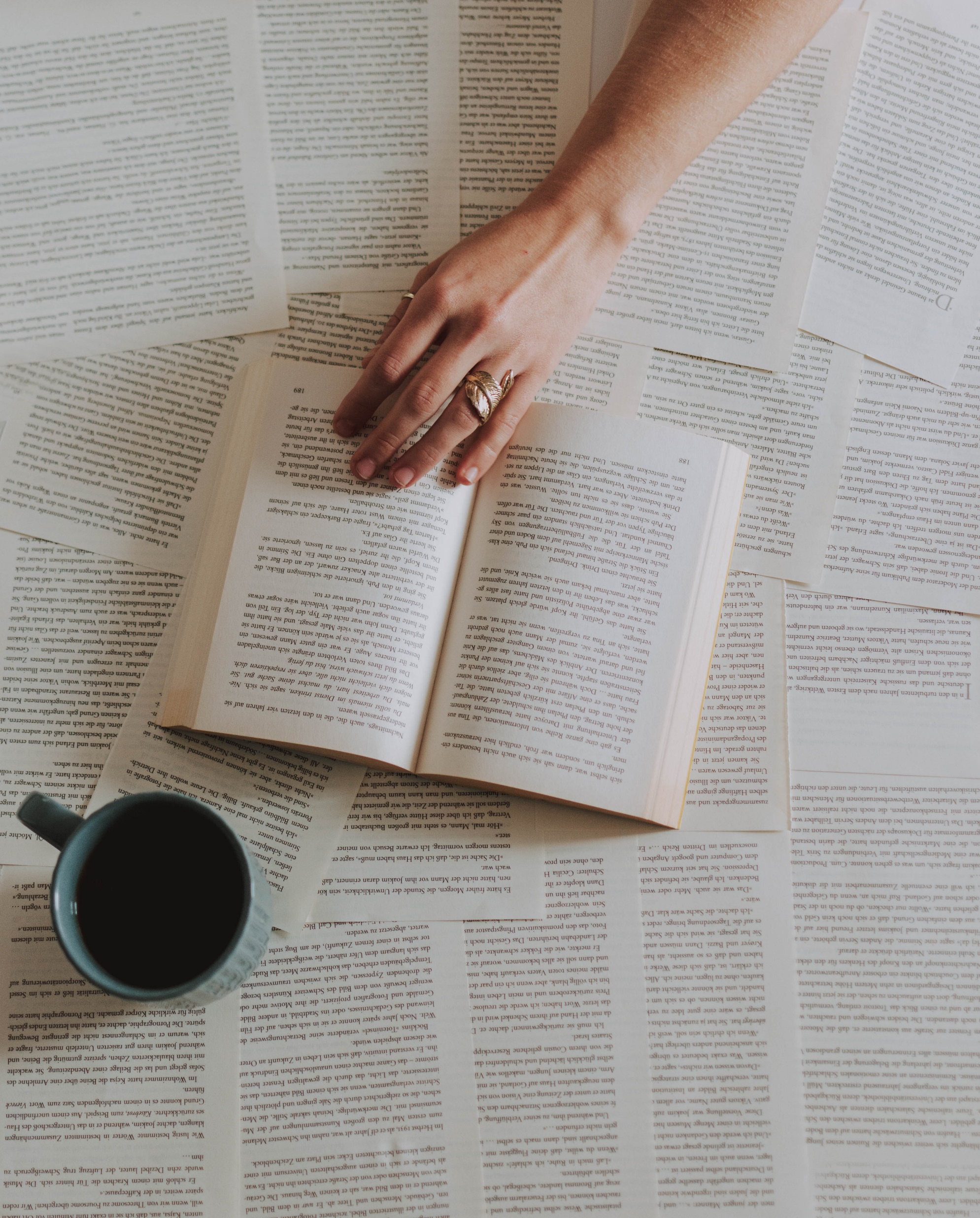 Pilar García Mouton
CSIC
#ColoquiosAraLing
Ven y hablamos
Aragón en el «Atlas  Lingüístico de la Península Ibérica» de Tomás Navarro Tomás en línea
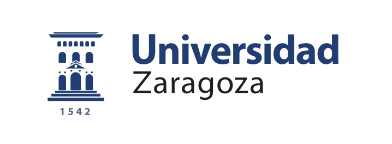 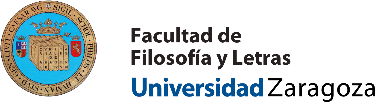 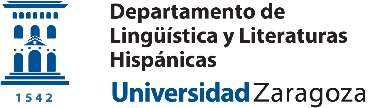 Salón de Actos de la Biblioteca María Moliner
Jueves, 12 de mayo 19:00 h.
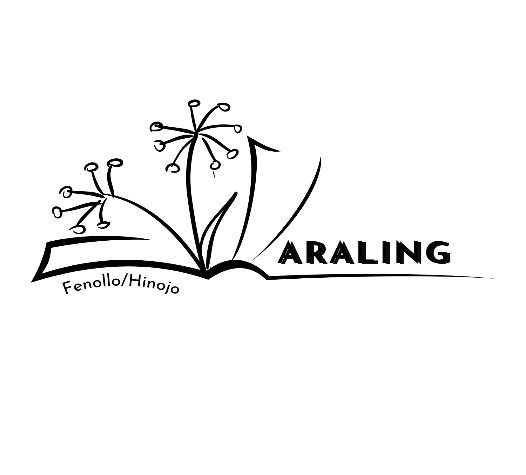 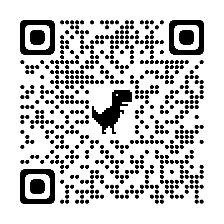 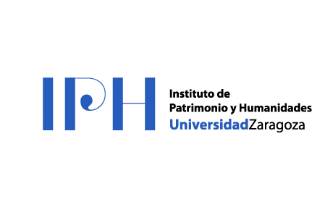